ВНЕСИТЕ СВОЙ ВКЛАД
 в социальное-экономическое благополучие городского округа 
ГОРОД ПЕРЕСЛАВЛЬ-ЗАЛЕССКИЙ
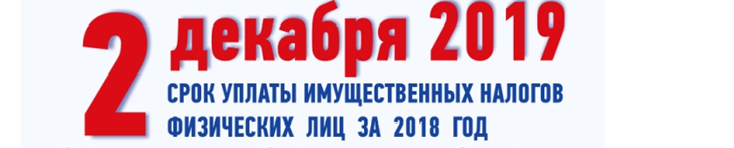 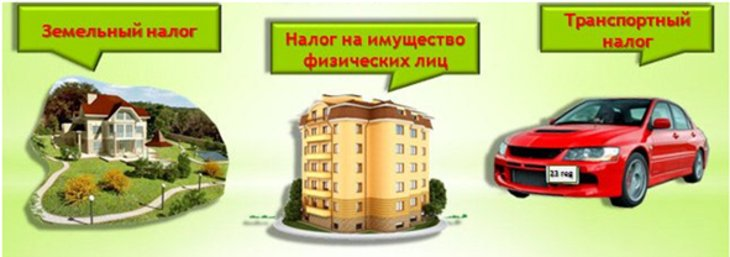 Ваши налоги идут на ремонт дорог, детских садиков, школ и благоустройство городского округа
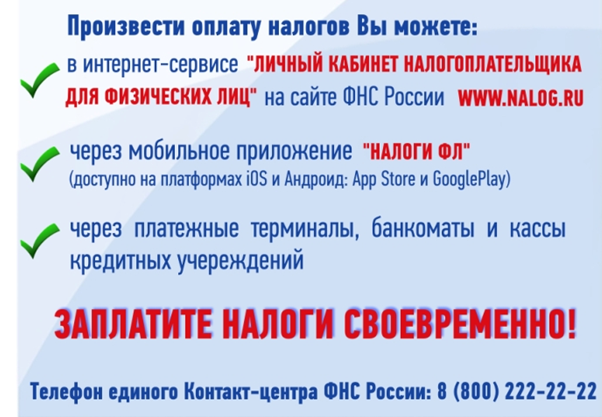 Не пришло налоговое уведомление? 
Обратитесь лично в налоговую инспекцию по месту жительства (г. Переславль-Залесский, ул. 50 лет Комсомола, д.16а) или в ближайшее отделение МФЦ (г. Переславль-Залесский, ул. Проездная, 2б)
ОБРАТИТЕ ВНИМАНИЕ!!!
Гражданам, имеющим доступ к «Личному кабинету налогоплательщика для физических лиц», налоговые уведомления на уплату налогов направляются только в электронном виде!
ПАМЯТКА